Virové hepatitidy
MUDr. Miroslava Zavřelová
ÚOPZ  LF MU
Virová hepatitida  A
Virus HAV vysoce nakažlivý
Akutní zánět jater
   anikterické a asymptomatické formy
Snadná diagnostika nákazy
Přenos fekálně-orální a alimentární
Léčba - jaterní dieta, hepatoprotektiva
Povinná izolace na infekčním odd.
Výskyt hepatitidy A ve světě
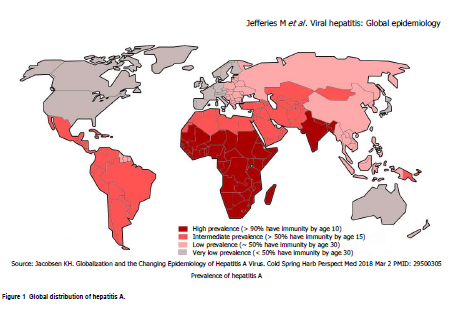 https://www.ncbi.nlm.nih.gov/pmc/articles/PMC6232563/
Virová hepatitida B
Virus vysoce nakažlivý
Akutní zánět jater s klinickými příznaky a patologickými laboratorními nálezy
Chronický průběh onemocnění výjimečný - cirhóza, HCC (hepatocelulární karcinom)
Snadná diagnostika nákazy
Přenos krví a sexuálním stykem
Dostupná a efektivní léčba
Výskyt hepatitidy B ve světě
https://www.ncbi.nlm.nih.gov/pmc/articles/PMC6232563
Virová hepatitida B
Aktivní imunizace:
        rekombinantní vakcína Engerix
        3 dávky ve schématu:  0 - 1 - 6 (měsíců)
Povinné očkování v ČR zahájeno v r. 2001
 
                                  
      v roce 2019 diagnostikováno pouze 40   
      nových případů (incidence)
Virová hepatitida C
Virus 10x méně nakažlivý než HBV
Virus má značný počet subtypů
Většina nákaz bez příznaků
Často chronický průběh, postupné
   poškození jater - cirhóza, HCC
Možnost opakované nákazy
Přenos krví - nitrožilní užívání drog
Výskyt hepatitidy C ve světě
https://www.ncbi.nlm.nih.gov/pmc/articles/PMC6232563
Distribuce subtypů VHC
Podíl VHC na jaterních onemocněních
20% akutních hepatitid
70% chronických hepatitid
40% cirhóz
60% HCC
40-50% indikací k transplantaci jater
(Husa et al.: Infekční lékařství, 2011)
Virová hepatitida C
nejčastější infekce i.v. uživatelů drog
 riziko nákazy stoupá úměrně délce                     
                                              i.v. aplikace 

                do 6 měsíců                    8%  
                do 12 měsíců                14%
                do 24 měsíců                21%
        
                     (Mravčík et al.: Séroprevalence VHC u injekčních uživatelů drog, 2004)
Virová hepatitida C
Protilátky nejsou virus neutralizační




absence aktivní imunizace
Virová hepatitida C
Terapie: 

v minulosti antivirotikum + interferon – 
    nutná abstinence od drog – terapie 48 týdnů
nejnovější terapie – bez interferonu – 
     DAA (Direct Acting Antivirals)  
 volba DAA dle subtypu HCV                               
 12 týdnů, finančně velmi náročná, efektivní
Virová hepatitida D
původce je inkompletní virus
k replikaci využívá HBsAg viru hepatitidy B
3 genotypy
uplatňuje se výhradně ve formě duální infekce s virem hepatitidy B
koinfekce
superinfekce
Výskyt hepatitidy D ve světě
https://www.ncbi.nlm.nih.gov/pmc/articles/PMC6232563
Virová hepatitida E
Obdobná jako virová hepatitida A
Akutní zánět jater
Genotyp 3 a 4 i u prasat – zoonóza v Evropě
Přenos fekálně-orální a alimentární
Vysoký výskyt a snadné šíření v oblastech se špatnou hygienou
V ČR sporadické nákazy (importované) –
    v roce 2019 incidence 268 případů
Povinná izolace na infekčním odd.
Výskyt hepatitidy E ve světě
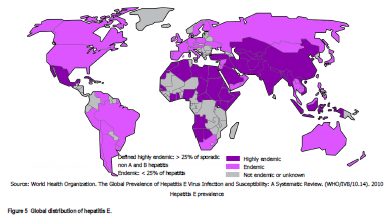 https://www.ncbi.nlm.nih.gov/pmc/articles/PMC6232563
Epidemie VHA v Brně 2016-2017             epidemie DROGY
Vývoj epidemie v jednotlivých měsících




genotypizace viru – HAV genotyp IA
maximální šíření ve věkové skupině 25-34 let, ikterické formy
od začátku epidemie do konce roku 2016 – 449 případů
do konce roku 2017 – 81 případů
celkem 530 případů
3 úmrtí pacientů s predispozicí (toxonutritivní cirhózou)
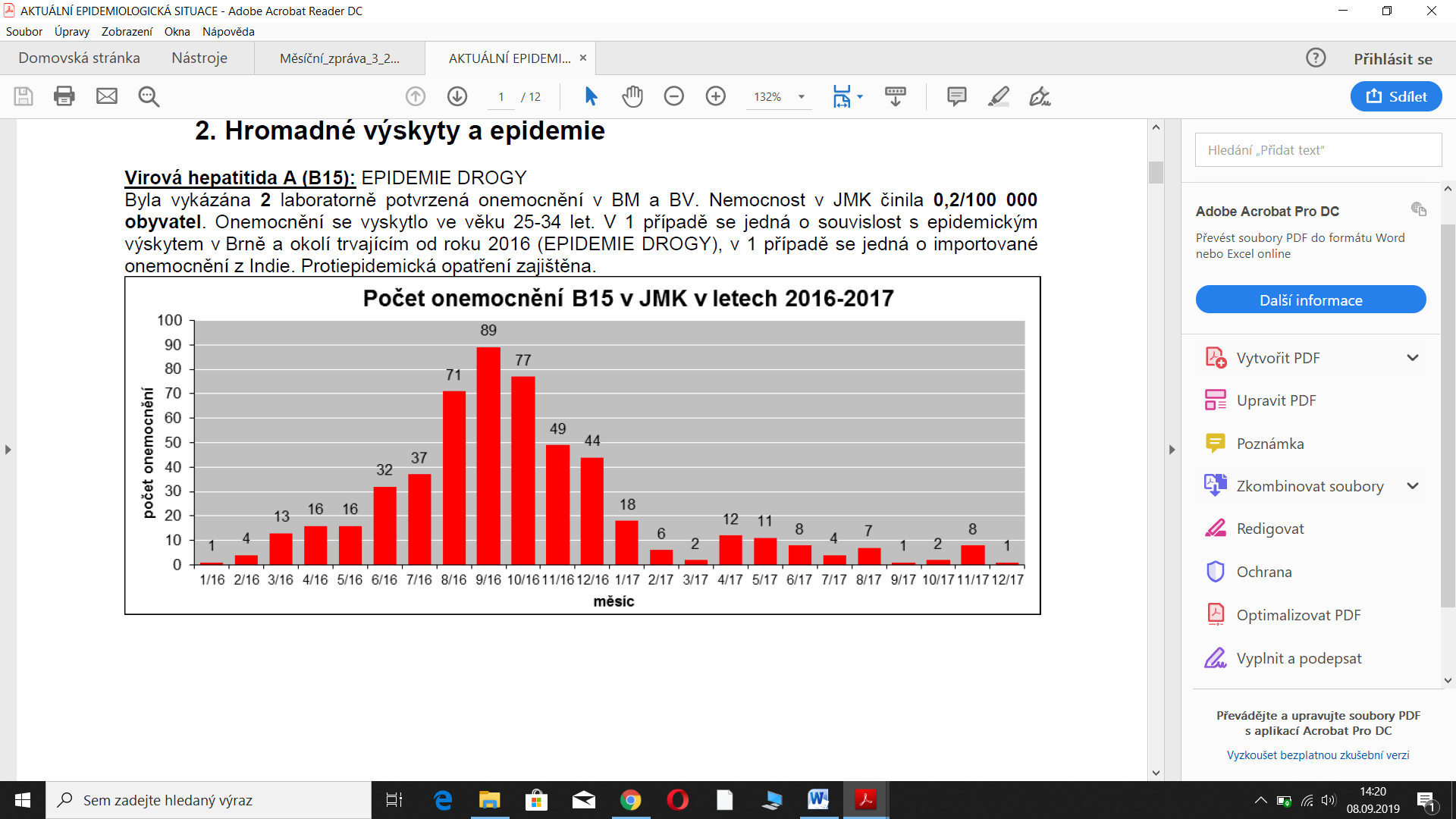